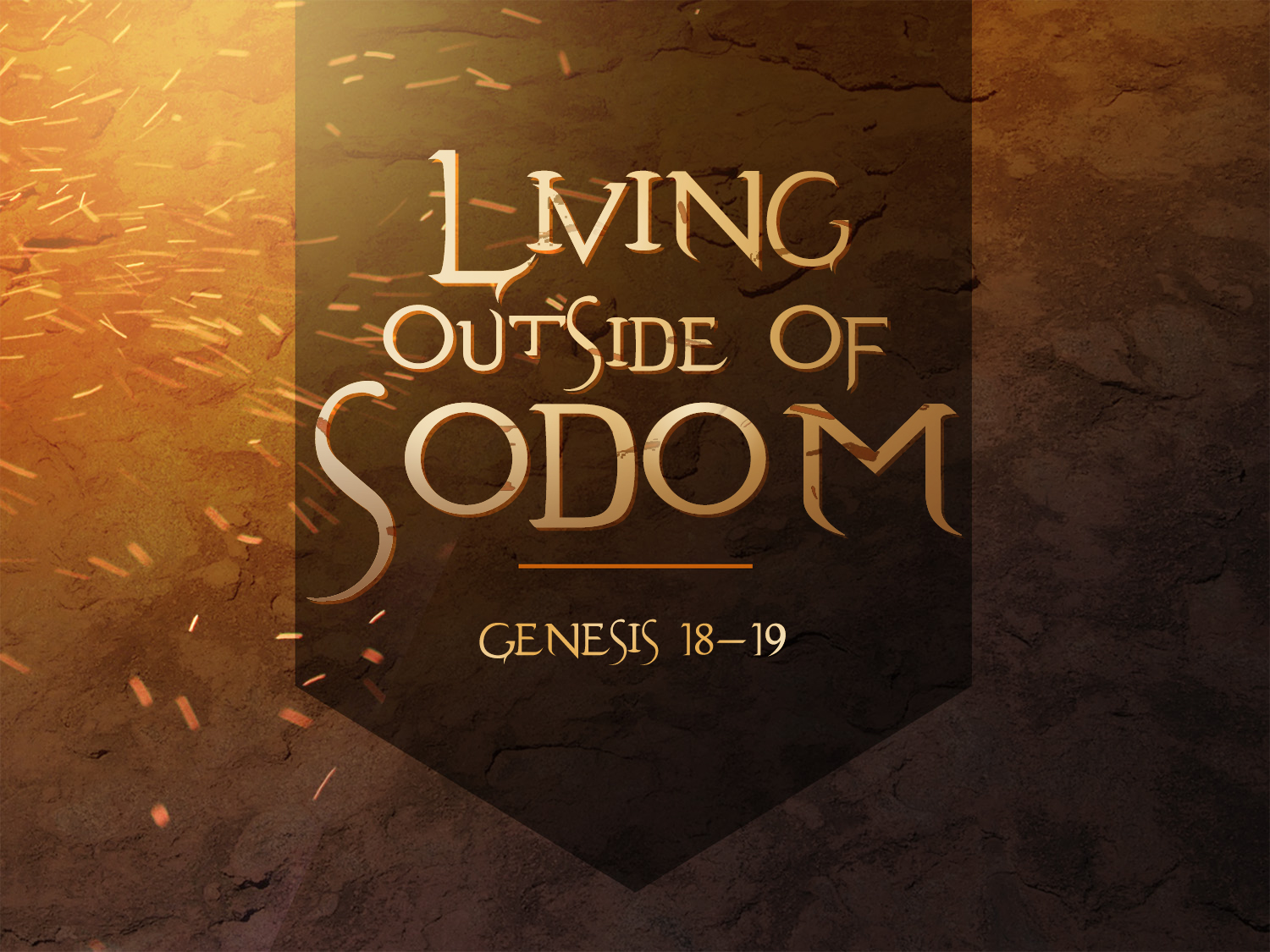 [Speaker Notes: Sadly – the problem is real.  Despite the Defense of Marriage Act being passed on the Federal level. Despite many states passing amendments to their state constitutions. The gay rights movement in this country is making tremendous gains.

I wish we could say it is only the result of a few extreme judges, but even worse than the judicial warning signs – is the public polling data showing support for gay marriage – even among religious people. Even among our friends in the denominational world and I imagine among some Christians as well.

So this topic needs to be examined.  **And as always – God has included plenty of passages in the Bible to equip us – bc this is not just a modern problem.  The Bible shows us that servants of God have lived in similar circumstances – not only as Christians in the 1st Century – but even thousands of years earlier.]
Three Foundational Concepts About Covenants
Jesus Defines The Marriage Covenant.
Marriage As Between A Man & A Woman.
Matthew 19:4-6
We Are NOT Under the Old Testament Covenant.
Neither Patriarchal nor Mosaic
John 12:48, Galatians 3:24-26
Homosexual Practices Are Sinful Under The New Testament Covenant.
Romans 1:24-27, 1 Corinthians 6:9-11, 1 Timothy 1:10
[Speaker Notes: JESUS – Matthew 19:4-6

Let’s establish upfront that Jesus HIMSELF establishes marriage as between a man and a woman. Marriage is a God given covenant with God defined parties – and no matter what our government or any government says – we can’t actually change what is acceptable in God’s eyes.

NOT UNDER – We also establish upfront that today – we are NOT under the Old Testament]
Learning From Lot’s Conversation
Lot Engages The Men In Conversation
Lot Speaks With Kindness & Respect
Lot Addresses Them With Equality & As Interconnected.
Lot Focuses On The Action, Not The Temptation.
Lot Expresses His Moral Judgment.
Lot Offers A Horrible Compromise.
Lot Emphasizes His Moral Responsibility.
[Speaker Notes: LOT ENGAGES - - 1 Cor 6:9-11 gives us clear reason for hope. There are good hearted people in the world who get wrapped up in all kinds of sin, who WILL RESPOND to the gospel and will be SAVED!  So Lot has a straightforward and respectful conversation.  We need to have those conversations too. Don’t assume anyone is beyond the saving power of God.

“Brothers” – if he had addressed them as children, this would show that he was viewing himself in a superior position.  Not only does the term brothers indicate equal maturity – but it also indicated common connection.

In our nation today – we might appeal to someone and say – this is our country too…but that won’t matter in our agenda.
In our nation today – we’ve already seen business owners speak up about their personal convictions…and get shot down by the courts.

** I just want you to see that Lot did all the right things (except the compromise obviously) – everything I would advise you to do in a conversation with someone about this issue.  Be kind, Be respectful, Focus on the Action itself – and express the moral nature of the issue – emphasize that you have a moral responsibility to fulfill.  But I equally want you to know that with some people (not all, but some) doing all the right things will still be completely – even rudely or violently rejected and opposed. (vs 9)

In fact, if we want to look at the truth of verse 9 even more closely – I would like to point out – that while there are only 2 men inside – there is a large crowd ADVOCATING and supporting the desires of the those who would be involved in this sin.

 NO AMOUNT of kindness or compromise will satisfy those who reject the MORAL component of the issue.

** BY ALL MEANS – we must continue to show kindness.  But no matter how kind we are – as long as Christians today take a FIRM moral stand against homosexuality there will be those who REJECT our kindness, and will not change – nor will they allow us to peacefully live alongside them fulfilling our individual moral responsibilities.

SECONDLY – Notice that compromises aren’t likely to win – no matter how much is given up.  We simply aren’t dealing with an issue where compromises solve the problem. This is a question of deeming an action sinful. That action is either sinful or not. Period.  There are only 2 choices here.  Sin or Not Sin.]
What’s A Christian To Do?
Like Abraham, Petition God For Mercy For The Sake of the Righteous.
Genesis 18:23
Like Abraham, Keep Your Distance, So You Can Fulfill Your Calling.
Genesis 18:19, Ezekiel 16:49
Keep Your Distance Despite The Worldly Advantages Others Offer.
Genesis 13:8-13, Genesis 14:9-16
[Speaker Notes: So – once this boils down to a MORAL ISSUE – for which there IS NO COMPROMISE – what do we do?

Vs 23-32 shows us not only Abraham’s desire for mercy, but also Abraham’s unfamiliarity with the city. He knows Lot is there – so he knows there is still come good there. 

FULFILL YOUR CALLING When it becomes obvious we can no longer have a positive influence – then the best thing to do is limit the negative influence the choices of others will have on our family. – We have a responsibility to guide our families in God’s path – the narrow way – and that includes much more than just the sin of Gen 19. There pride and greed are also mentioned.  **Some have tried to use this Ezekiel passage to suggest the actions of Ch 19 were not the real reason for the destruction of the city.  *Absolutely wrong. ALL  the sins of these cities contribute to God’s punishment.  In fact, the 2 angels in ch 19 are there to see if things are really as bad as is reported – and the sins of Ch 19 – CONFIRM that the city is full of wickedness – so they are DEFINITELY a big part of the reason the cities are destroyed.

WORLDLY ADVANTAGES:  Are there advantages to living in NYC, San Fransico, LA and other large cities – absolutely. But there are dangers in those places too.  The same can be said for Sodom.  Lot didn’t HAVE to move all the way into Sodom – but he decided to bc it seems to have been good for his business.  In the end he lost everything.

Today, there are professions and industries where being well connected in the gay community could be very useful in one’s career.  I think I am accurate in saying that branches of the arts, entertainment, interior decorating and design, acting, all have a sizeable enough openly gay colleagues that a person’s networking potential could easily be affected.  Christians can go into those fields of study and work – but Christians must know – the day will come when a choice must be made – so MAKE THE SMART CHOICE NOW.  KNOW that you will be kind, and respectful, but that you CANNOT compromise the moral issue at hand.

WORLDLY ADVANTAGE – Lot goes for the good soil and the big city – but also recognize that even when you CONTRIBUTE to their success – that won’t guarantee your safety among the people.  WE ARE NOT OF THIS WORLD!]
What’s A Christian To Do?
Keep Enough Distance To Protect The Most Vulnerable In The Family.
Genesis 19:14-16
Keep Enough Distance That When You Must Walk Away Completely – Everyone’s Hearts Can Let Go.
Genesis 19:26, Luke 17:28-33
Know That Judgment Will Eventually Come.
Genesis 19:27-29
[Speaker Notes: MOST VULNERABLE – His daughters and His wife.  You might think you can handle it – but that doesn’t mean everyone can.  Saying “I’m strong enough to not compromise” doesn’t assure that everyone is not impacted… BEWARE.


Everyone’s Hearts Can LET GO:  Jesus wants us to remember this woman! Jesus wants us to remember the high price of getting wrapped up in sin. Sometimes it is harder to let go than we anticipate.  *** If we know in our heart – that we could walk away from it all – that’s not enough.  Can your spouse? You can’t assume they are ready to give it all up.


KNOW THE JUDGMENT WILL COME – Here’s an idea – take a cue from the most righteous people you know.  When the most Godly people you know are avoiding a place – it’s a pretty good idea for us to avoid that place as well!]
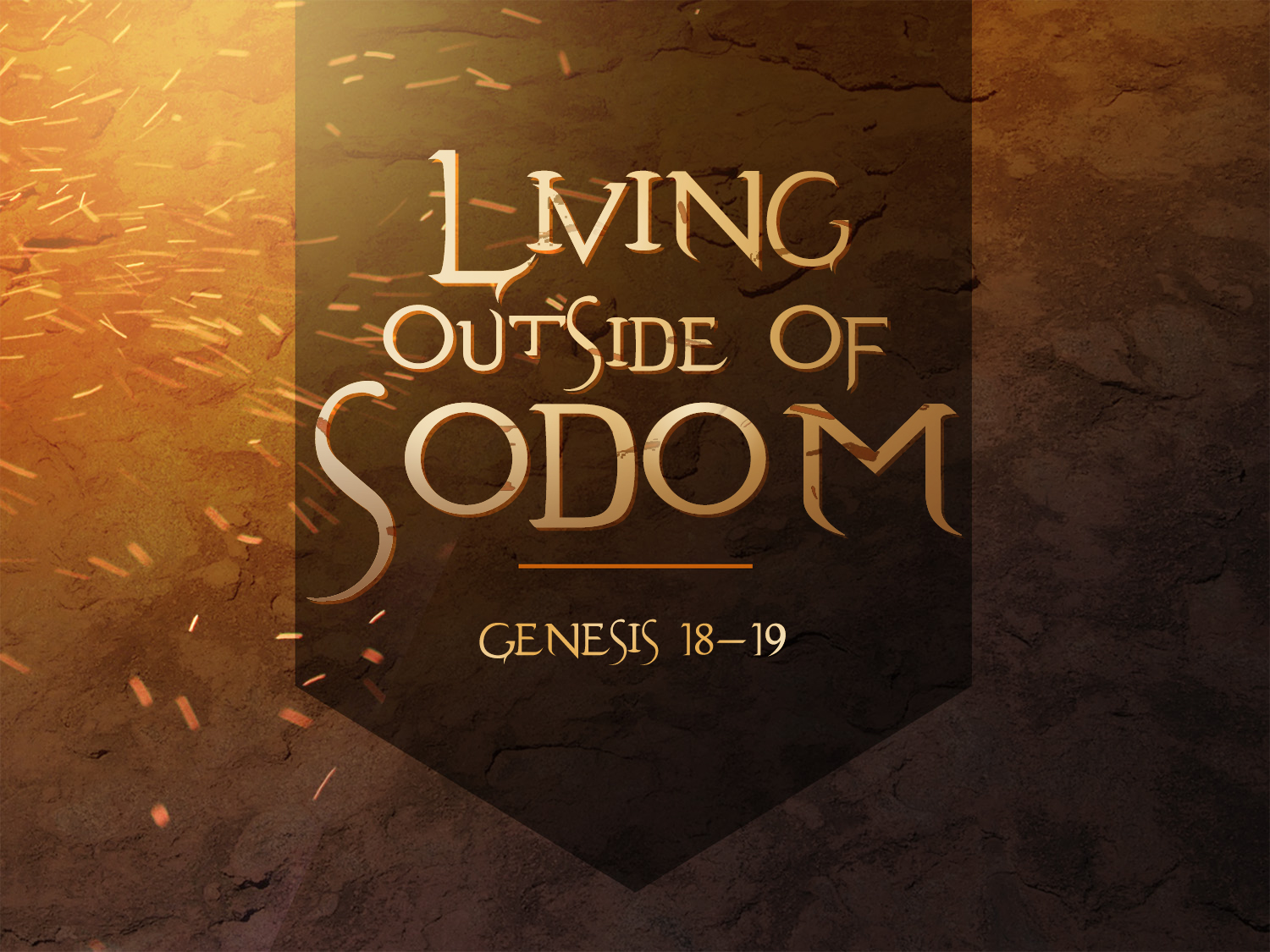 [Speaker Notes: Tonight – we must rise up to our responsibility to be Salt & Light in our dark world, we must lead our families in righteousness (keeping our distance from evil influences) and we must prepare ourselves to stand before God in Judgement one day.

All SIN is an affront to God.  Where it is PRIDE, or GREED, or LUST… we must repent and follow Jesus Christ.]